শিক্ষক পরিচিতি
পাঠ পরিচিতি
তছলিমা ইয়াছমিন শিখা
সিনিয়র শিক্ষিকা 
ধরমপূর মাধ্যমিক বিদ্দ্যালয়
মোবাইলঃ০১৭১২৮২৮৭৬৪
ইমেইলঃtaslimayesmin74@gmail.com
শ্রেনীঃ ৬ষ্ঠ
বিষয়ঃবাংলা ১ম পত্র   (চারুপাঠ)
সময়ঃ ৪৫ মিনিট
তারিখঃ ১১/০৭/২০২০
আজকের পাঠ ( মুজিব)
কবি পরিচিতি
১৯৫৬ সালে  কচি কাচার মেলা গঠন করেন
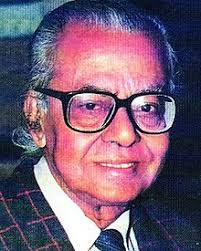 জন্ম ১৯৫ সাল
পুরুষ্কার জসীম উদ্দীন স্বর্ণ পদক ও স্বাধীনতা পুরুষ্কার
উপাধি দাদা ভাই
প্রকাশিত উল্লেখ যোগ্য বই
হাট্টি মাটিম টিম ,খোকন খোকন ডাক পারে
পেশায় সংবাদিকতা
মৃত্যু সাল ১৯৯৯
ছবি গুলোতে মনে হচ্ছে মুজিব এর হাঁসি মিসে আছে
নতুন শব্দ ও শব্দের অর্থ
প্রতিমুহুর্ত্রে – সবসময় 
অকৃত্রিম    -  খাঁটি 
দেশ প্রেম   - দেশের প্রতি ভালোবাসা 
সোনাধান    -  সোনালি রঙের  পাকা ধান
শিখন ফল
দেশ প্রেম ও মানুষের প্রতি মমত্ব বোধ জাগ্রত হবে।
কবি পরিচিতি বলতে পারবে ।
বঙ্গবন্ধু শেখ মুজিবর রহমানের প্রতি বাঙ্গআলির মনে যে ভালোবাসা ও শ্রদ্ধা রয়েছে তা ব্যাখ্যা করতে পারবে।
দলীয় কাজ
মুজিব কবিতার আলোকে মুজিবর সম্পর্কে ৫ টি বাক্য লিখ ।
মূল্যায়ন
বঙ্গবন্ধুর স্বপ্ন কি ছিল ?
কার মধুর হাঁসিতে বাঙ্গালির ঘর ভরে উঠে ?
স্বাধীন বাংলা চির কাল কাকে ডাকবে ?
চির শিশু বলতে কাকে বুঝানো হয়েছে ?
বাড়ির কাজ
বঙ্গবন্ধুকে কেন স্বাধীন বাংলাদেশের স্থাপতি বলা হয়? ব্যাখা কর ।